Advertisement 25143FPID 449737-1
FDOT Project Manager:  Ryan Weeks
Procurement Information:
The shortlisting of firms will be based upon the submitted letters of interest.
Three firms will be shortlisted.
The final selection will be based upon the Presentation procurement method.
Procurement Information:
Please ensure that you fully address:
Please illustrate your approach to maximize the truck parking facility.
How many additional truck parking spaces can be added?
Describe the proposed lighting design.
All parking spaces need to be connected to the FDOT TPAS system.
What drainage improvements will be required?
What variations or exceptions will be required?
Describe the proposed pavement design.
Describe the proposed pavement marking layout.
How will your design accommodate ADA users.
Please illustrate how your proposed design will accommodate the given budget.
$714,720 Phase 32 (Survey and Design Services)
$5,192,393 Phase 52 (Construction Services)
Please illustrate your proposed schedule to meet a November 2026 Production date.
Can you meet an earlier Production date?
Technical Review Committee:
Ryan Weeks – FDOT Design Project Manager
Amanda Tyner – FDOT Freight Coordinator
Sherry Mitchem – FDOT Traffic Designer IV
Marketing Meetings:
Please ensure you watch the safety message included with this presentation.
Please come to the Marketing Meeting ready to discuss any questions that you may have.
Safety Message
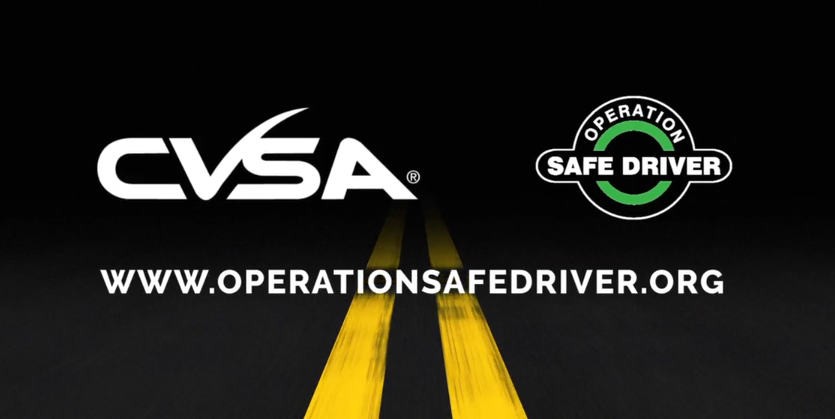 CVSA Operation Safe Driver Promotional Video